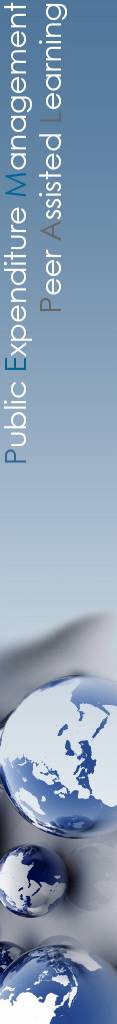 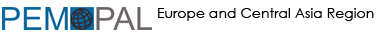 Группа 4. Экология
Бюджетное сообщество (БС) PEMPAL
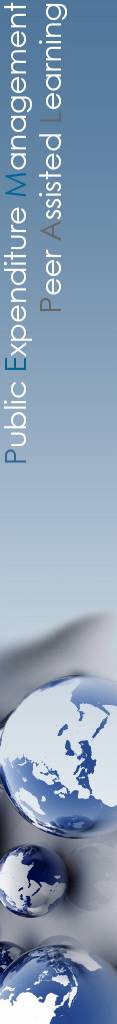 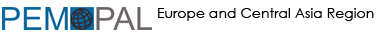 Участники
Алма Бейа, Албания
Эмиль Нургалиев, Болгария
Василе Ботица, Молдова
Олена Хайевска, Украина
Нухи Мани, Косово
Ремзи Сулеймани, Косово
Медиха Агар, Всемирный банк
Саки Кумагаи, Всемирный банк
Айвор Бизли, Всемирный банк
Деанна Обри, Всемирный банк (модератор)
2
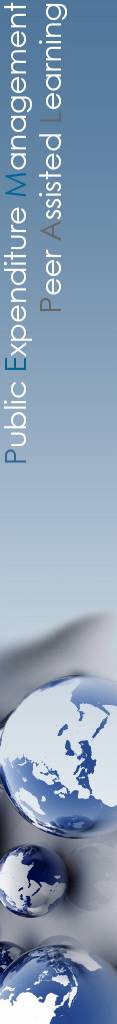 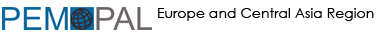 Примеры показателей для Министерства экологии в рамках Программы повышения качества воздуха
Объективные показатели:
Уровень загрязнения окружающей среды, обусловленного выбросом газов и частиц, по сравнению с международными стандартами 
Источники промышленного загрязнения воздуха
Транспортные источники загрязнения воздуха
Количество заболеваний, обусловленных загрязнением окружающей среды
Регулярность загрязнения окружающей среды (количество дней с опасным уровнем загрязнения)
Уровень использования общественного транспорта (автобусы, поезда, совместное использование автомобилей)
Меры по очистке воздуха (гибридные автомобили, меры «зелёной политики»)
Субъективные показатели:
Мнения об уровне загрязнения окружающей среды
Мнения об источниках загрязнения окружающей среды
Причины использования общественного транспорта вместо личного транспорта 
Воспринимаемое количество экологически неблагоприятных дней
Уровень удовлетворенности качеством воздуха (вблизи предприятия/по географическому признаку); меняется ли восприятие со временем
3
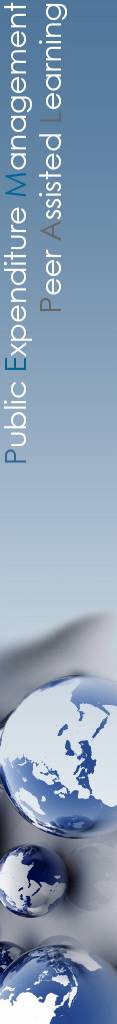 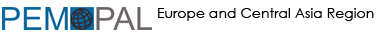 Механизмы вовлечения граждан
Опросы, например, по СМС для ликвидации пробелов в данных
Консультации с различными заинтересованными лицами (широкие и целевые, он-лайн, в фокус-группах)
Получение обратной связи от управляющих/работников на предприятиях, врачей, специалистов по экологии 
Статистическая информация
Жалобы – фокус-группы
Целевые анонимные опросы населения, проживающего вблизи предприятия (отчужденные и, возможно, уязвимые группы).
Взаимодействие с другими отраслевыми министерствами, например, министерством труда (проверки), транспорта и здравоохранения с целью повышения качества воздуха
Обмен информацией о целях государственной политики по повышению качества воздуха (для целей разъяснения и поддержки со стороны общественности, заинтересованных лиц в отрасли и в государственном секторе) – в целях повышения доверия, приверженности и инклюзивного подхода к разработке политики)
4